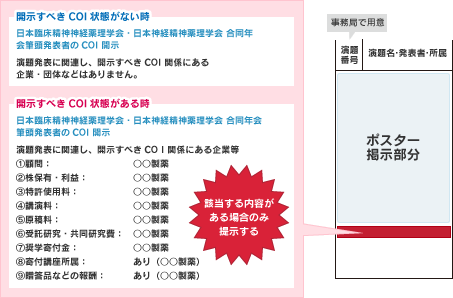 【提示すべきＣＯＩがない状態】
第38回生物学的精神医学会
第59回日本神経化学会大会　合同年会
筆頭発表者のＣＯＩ開示

演題発表に関連し、開示すべきＣＯＩ関係にある企業・団体等はありません
【提示すべきＣＯＩがある状態】
第38回生物学的精神医学会
第59回日本神経化学会大会　合同年会
筆頭発表者のＣＯＩ開示

演題発表に関連し、開時すべきＣＯＩ関係にある企業など
①顧問			○○製薬
②株保有			○○製薬
③特許使用料		 ○○製薬
④講演料			 ○○製薬		
⑤原稿料			 ○○製薬
⑥受託研究：共同研究費	 ○○製薬
⑦奨学寄付金		 ○○製薬
⑧寄付講座所属		 あり（○○製薬）
⑨贈答品などの報酬		 あり（○○製薬）
該当する内容がある場合のみ掲示示する